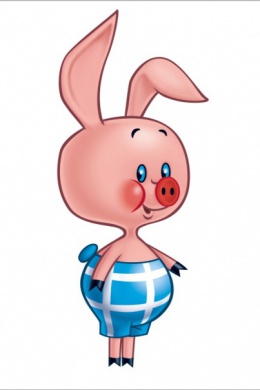 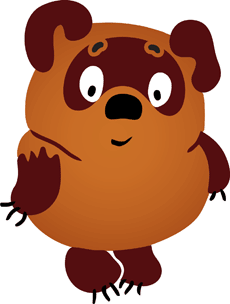 Математический марафон
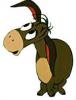 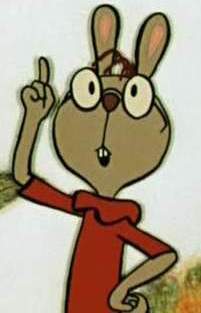 РАУНД 1 «РАЗМИНКА»
Тройка лошадей пробежала 90 км. Сколько пробежала каждая лошадь?
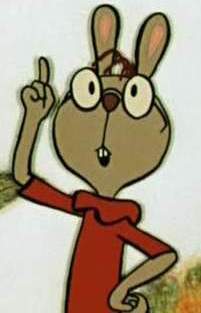 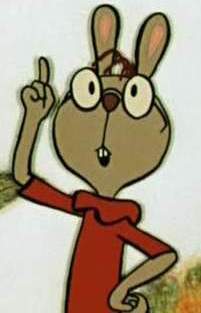 В каждом углу комнаты сидят по 1 кошке. Напротив каждой сидит 3 кошки. Сколько всего кошек в комнате?
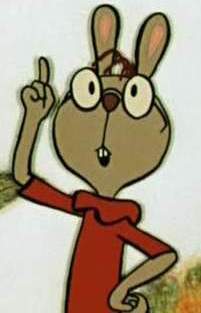 Скворец съедает за день 100 г саранчи. Сколько граммов саранчи съедят 20 скворцов за 3 дня?
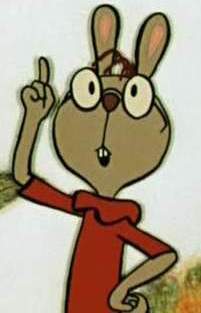 100 кг макулатуры сохраняют одно дерево. Сколько деревьев сберегут школьники, если они соберут 1 тонну макулатуры?
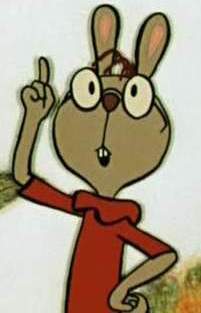 Сколько килограмм рапсового мёда могут собрать пчёлы с 5 га, если с 1 га они собирают 50 кг?
РАУНД 2 
«ДУМАЙ, РАЗМЫШЛЯЙ»
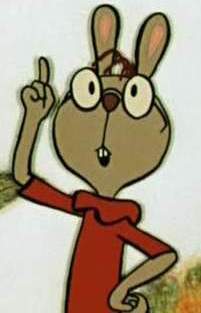 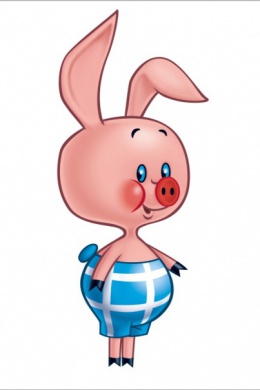 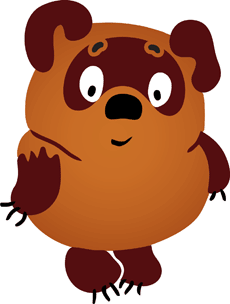 Отца неизвестного человека зовут Иван Петрович, а сына этого неизвестного человека – Сергей Александрович. Как зовут этого неизвестного человека?
Паша, Андрей, Настя, Света и Лёша пришли в кино. Паша пришёл позже Насти. Андрей раньше Паши и сразу за Светой. Света пришла раньше Насти, но не была первой. Кто из ребят пришёл в кино третьим?
В отеле к приёму туристов готово 8 трёхместных номеров и 4 двухместных номера. Сколько ещё надо подготовить двухместных номеров, чтобы разместить группу туристов из 40 человек?
В кувшине впятеро больше воды, чем в чайнике, а в чайнике – на 8 стаканов воды меньше, чем в кувшине. Сколько воды в кувшине?
На календаре 2024 год. Через какое минимальное количество лет повторится такая же сумма цифр?
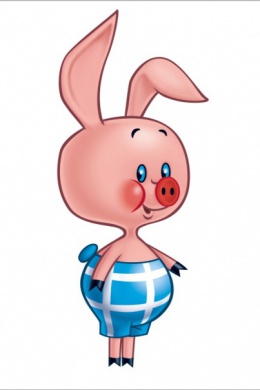 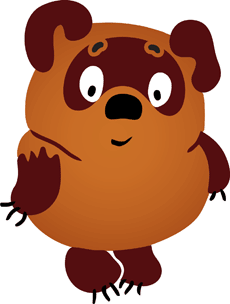 РАУНД 3 
«СМЕКАЛКА»
В клетке находятся 5 кроликов. 5 девочек попросили дать им по 1 кролику. Просьбу девочек исполнили – каждой дали по 1 кролику. И все же в клетке остался 1 кролик. Как такой могло случиться?
На руках у человека 10 пальцев. Сколько пальцев на 10 руках?
На уроке физкультуры учащиеся выстроились в линейку на расстоянии 2 м друг от друга. Сколько учащихся в классе, если длина линейки 20 м?
Псу Шарику, коту Матроскину  и галчонку  вместе 8 лет. Сколько лет им будет вместе через 2 года?
Крышка стола имеет 4 угла. Один угол отпилили. Сколько углов осталось?
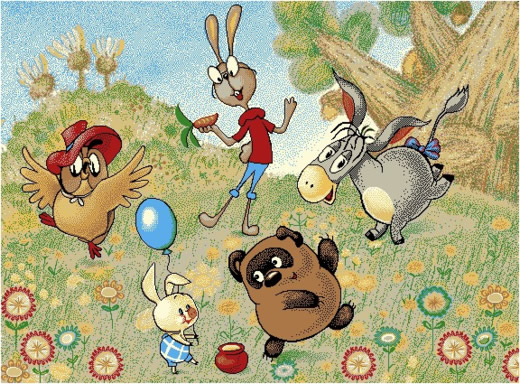 ЧАСТУШКИ
РАУНД 4     
«БУДЬ ВНИМАТЕЛЕН 
И УМЁН»
Какой ключ не отмыкает замок?
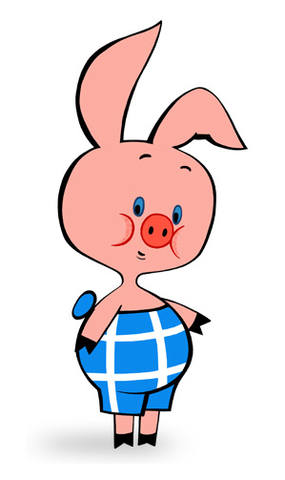 Из какой посуды не едят?
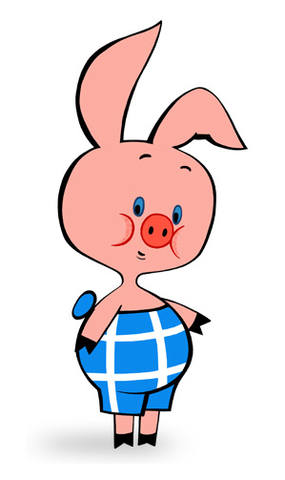 Сколько яиц можно съесть натощак?
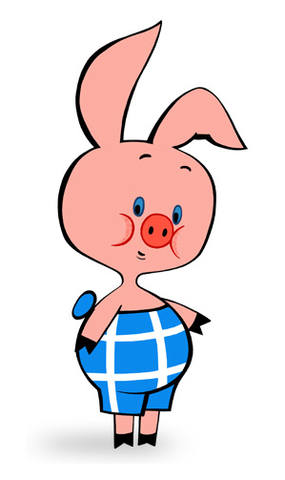 Петух, стоя на одной ноге весит 3 кг. Сколько он будет весить, стоя на двух ногах?
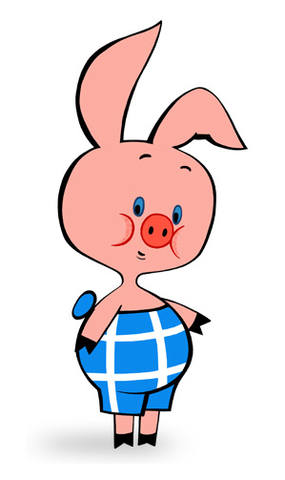 У родителей 5 сыновей. Каждый имеет сестру. Сколько всего детей в семье?
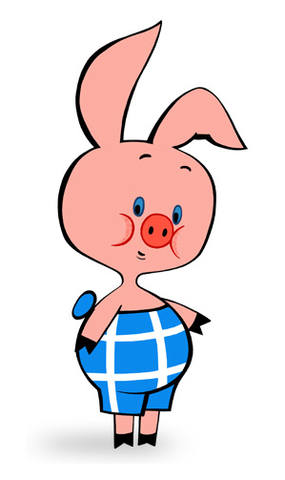 Какое число приказывает?
Сколько единиц в дюжине?
Когда сутки короче: зимой или летом?
Дед, бабка, внучка, Жучка, кошка, мышка тянули-тянули и вытянули репку. Сколько глаз смотрело на репку?
Из-под забора видно 8 пар лошадиных ног. Сколько этих животных во дворе?
РАУНД 5     «МАТЕМАТИЧЕСКИЕ ГОЛОВОЛОМКИ»
Р ? а;
? янин;
по ? л;
ак ? са;
с ? жка;
смор ? а.
РАУНД 6     
«ВЕСЁЛЫЕ ЗАДАЧИ»
Сколько насекомых в воздухе кружат? 
Сколько насекомых в ухо мне жужжат? 
Два жука и две пчелы, 
Мухи две, две стрекозы, 
Две осы, два комара. 
Называть ответ пора!
Зайцы по лесу бежали, 
Волчьи следы по дороге считали. 
Стая большая волков здесь прошла. 
Каждая лапа в снегу их видна. Оставили волки 120 следов. 
Сколько, скажите, здесь было волков?
На птичьем дворе гусей дети кормили. 
Целыми семьями их выводили. 
Всего было 5 гусиных семей. 
В каждой семье по 12 детей, 
папа и мама и бабушка с дедом. Сколько гусей собралось за обедом?
Лисица учила своих малышей.
Ловить под кустами веселых мышей.
Мыши услышали злую лису
И спрятались все под елкой в лесу.
Мышек же было всего только пять,
У каждой мамаши по девять мышат.
Так сколько, скажите мышей и мышат 
Тихо под елью ветвистой сидят?
На пригорке возле ёлок
Ёжик яблоки считал:
Семь под ёлкой, семь за ёлкой, 
Семь в мешке за тем пригорком,
Семь в избе на третьей полке,
Семь под лавкою в саду.
Ну а больше не найду.
Все яблоки зимою ёж будет
Грызть с семьёю.
Только сколько, как понять?
Ёж не может разобрать.
РАУНД 7     
«ШИФРОВКА»
1) 9, 1, 5, 1, 25, 10.
2) 18, 6, 26, 1, 20, 30. 
3) 21, 14.
4) 18, 1, 9, 3, 10, 3, 1, 20, 30.
1-А, 2-Б, 3-В, 4-Г, 5-Д, 6-Е, 7-Ё, 8-Ж, 9-З, 10-И, 
11-Й, 12-К, 13-Л, 14-М, 15-Н, 16-О,17-П, 18-Р, 19-С, 20-Т, 21-У, 22-Ф,23-Х, 24-Ц, 25-Ч,26-Ш, 27-Щ, 28-Ъ, 29-Ы, 30-Ь, 31-Э, 32-Ю, 33-Я.
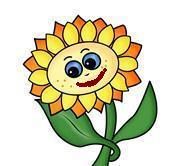 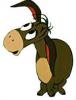 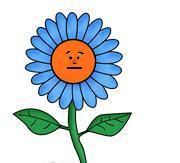 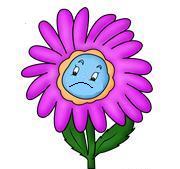 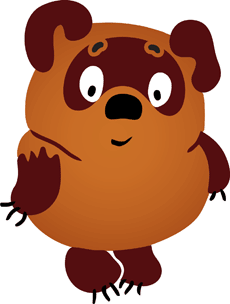